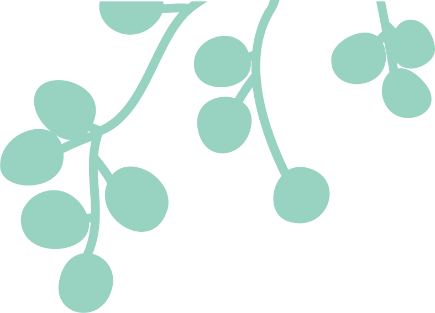 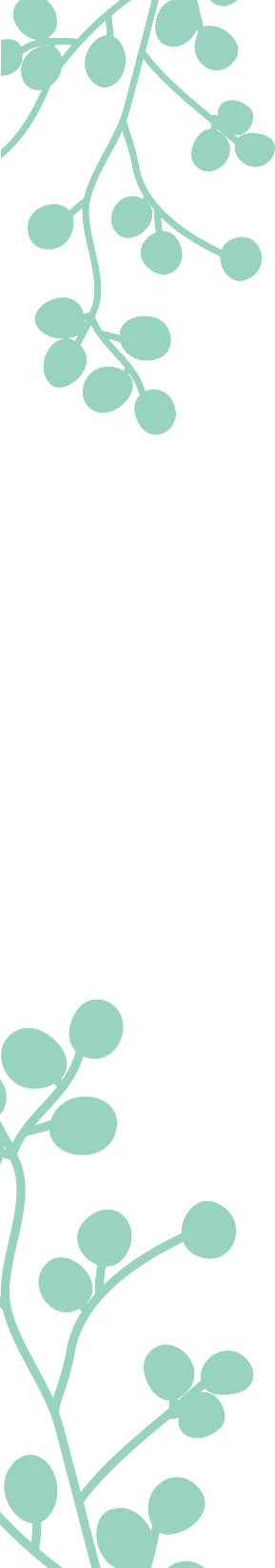 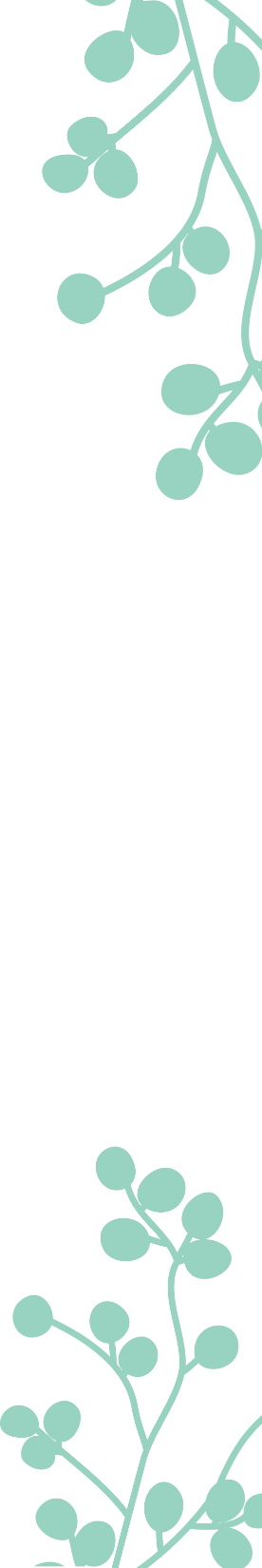 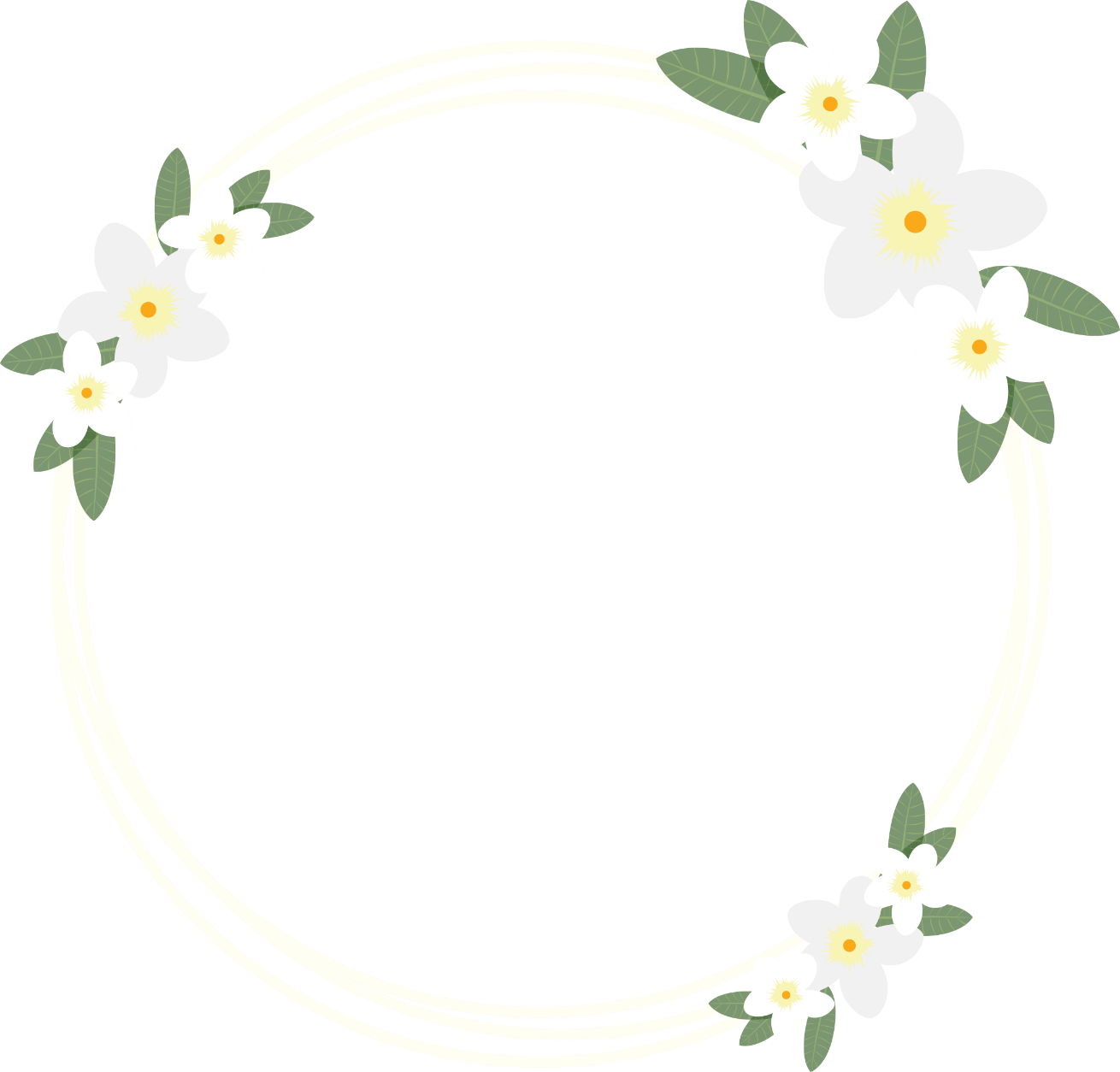 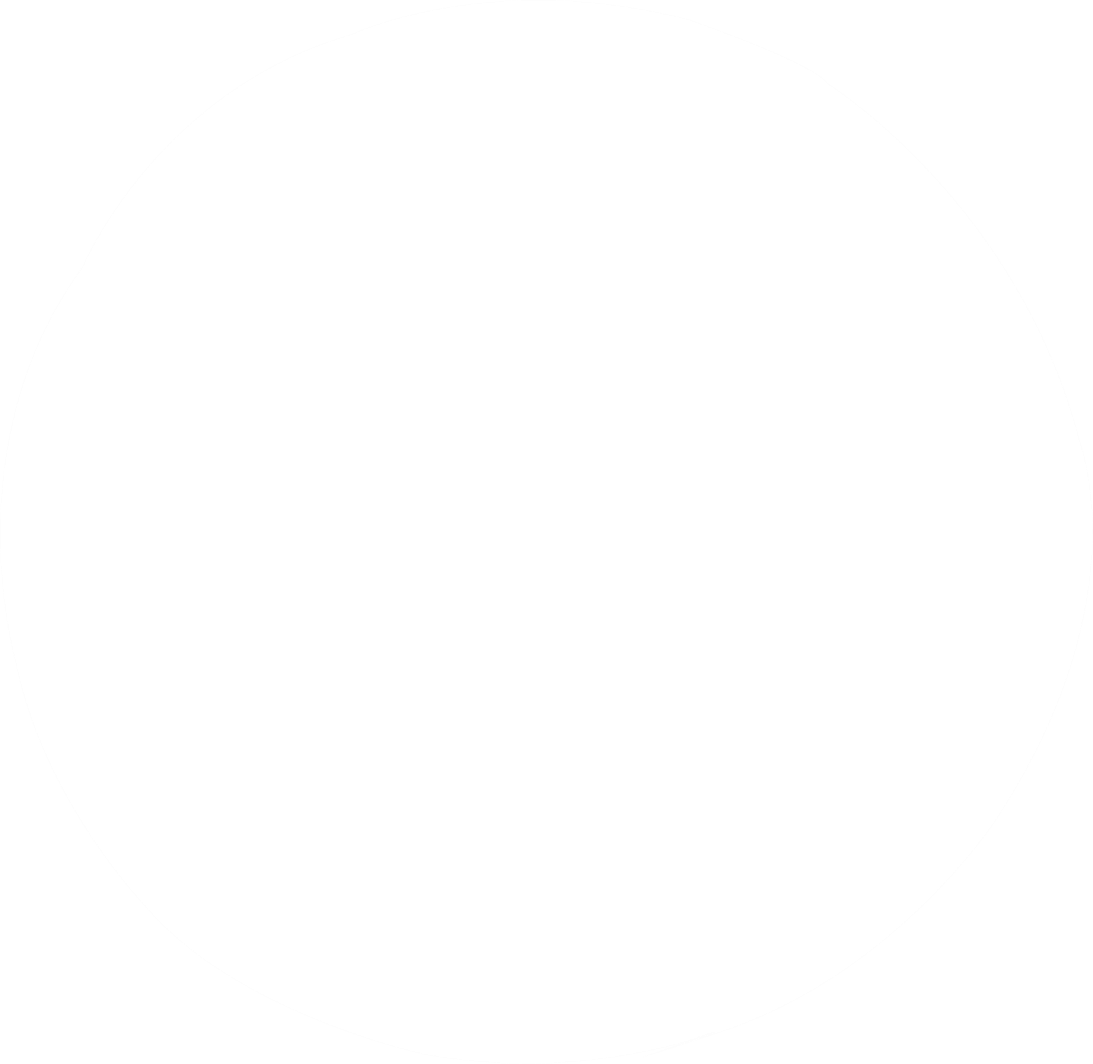 进入青春期
     该怎么办？
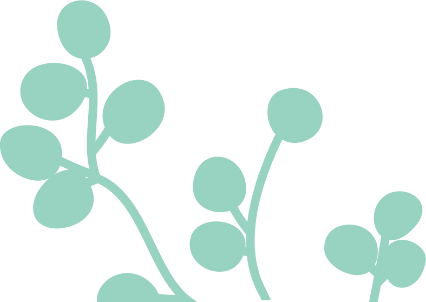 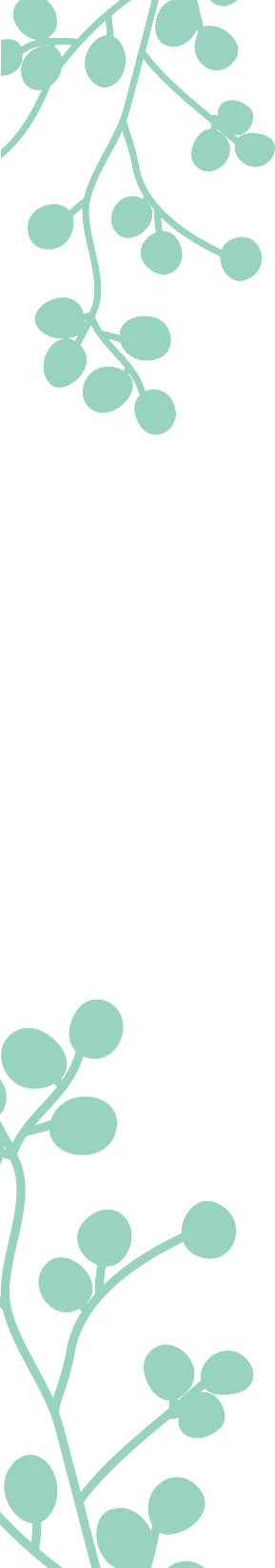 孩子处于青春期，是整个成长过程中与父母冲突最密集的阶段。很多时候爸爸妈妈为孩子的叛逆行为感到担心、发愁甚至恼怒，其实只是没有意识到这个阶段的孩子在生理和心理上发生的剧变，因而无法做出合适的应对。
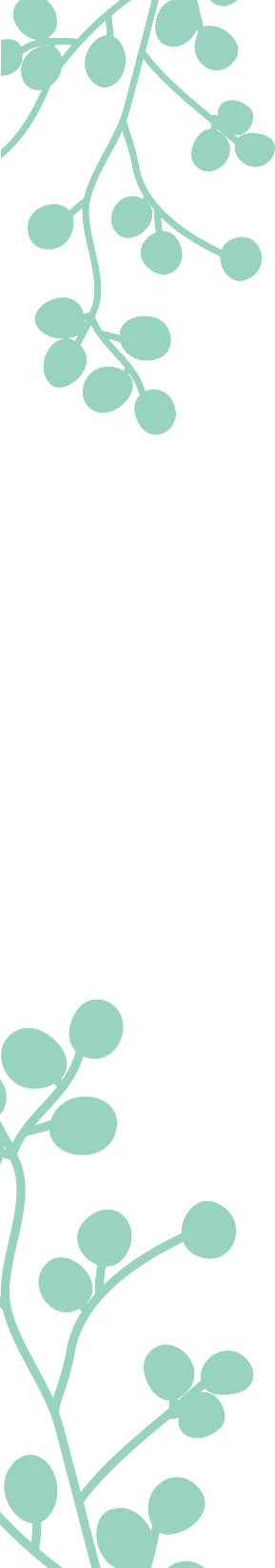 身边的故事
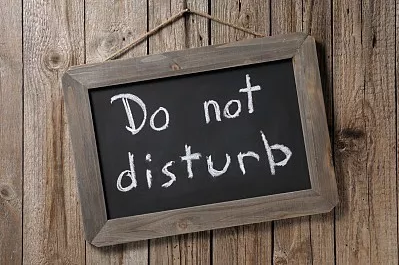 周末和我的同事A一起逛街，吃饭的时候，茉莉说起她的女儿，一脸愁色：“这个年纪的孩子，真不知道她在想什么。”
“没看见我房门上的警示吗？”
     “看见了，怎么啦，闲人免进？你觉得妈妈是闲人吗？我觉得你现在是越来越没有礼貌了……”  
       A忍不住开始教训女儿，她觉得很生气，好端端的在家里贴上这样的标签语，是什么意思呢？这是想造反啊？
       听着A的说教，她女儿眨巴眨巴眼睛，一句话也不说，低头做功课去了。
       下一次A再想进入女儿的房间时，发现女儿把房门反锁了，拼命敲门以后才不情不愿地过来开门。

      怎么样，有没有发现我同事A家里的这个场景，似曾相识？
同事A的女儿刚上初二，这几天，在房门上贴了张纸条：学习重地，闲人免进！旁边还有一些色彩醒目的卡通图画。
       同事A看到这样的纸条，嗤之以鼻，还是像以前一样推门而进，她女儿立刻就炸毛了：
     “你怎么进来啦？”
     “怎么，妈妈不可以进你的房间吗？”听到女儿不耐烦的语气，A也有点生气了。
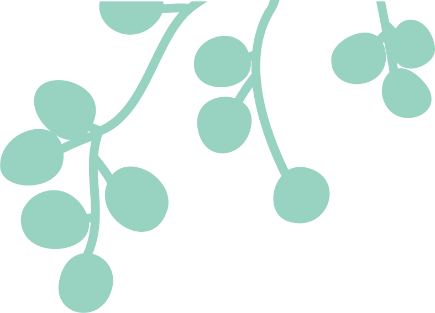 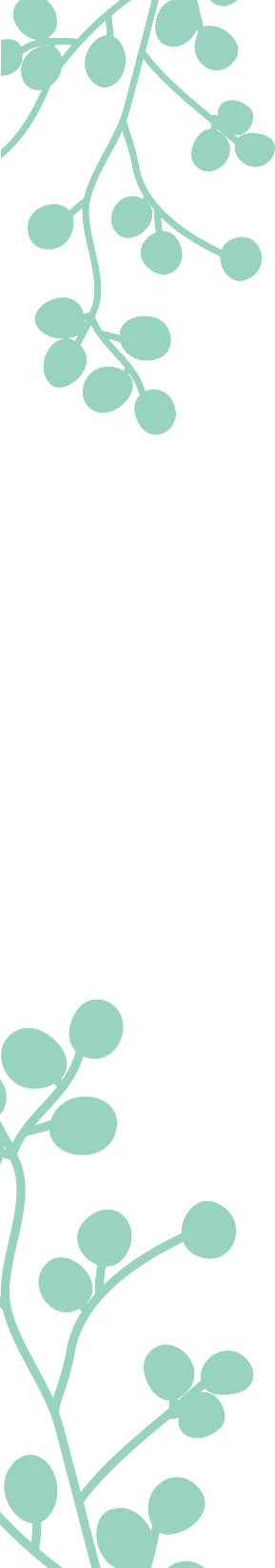 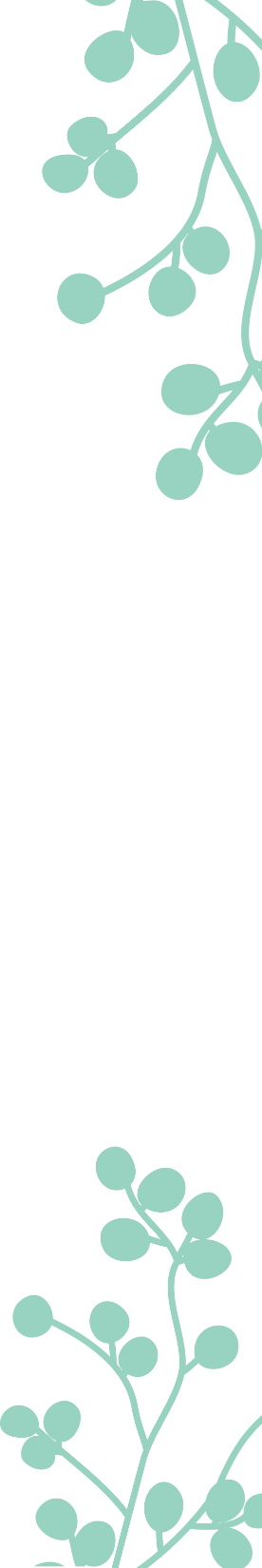 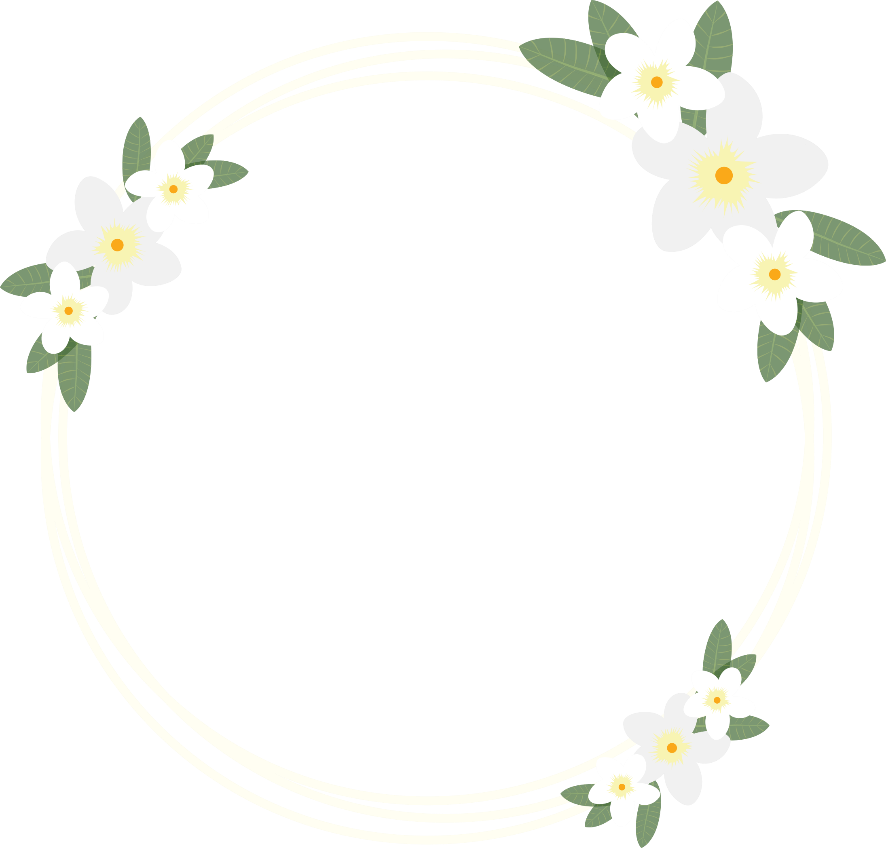 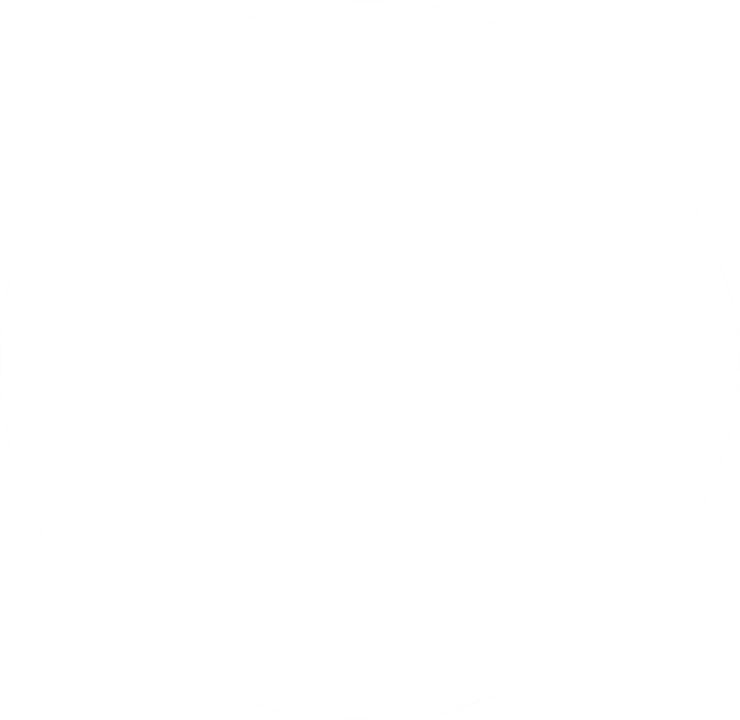 1
孩子进入青春期的征兆
进入青春期该怎么办？
2
青春期孩子的特征
3
如何应对青春期的孩子
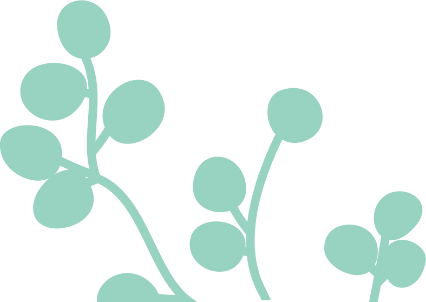 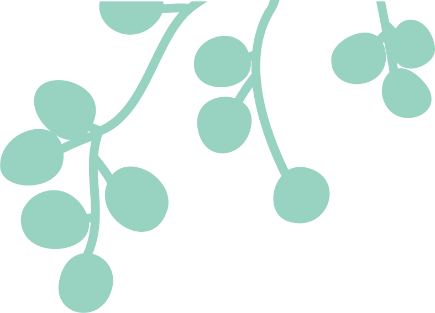 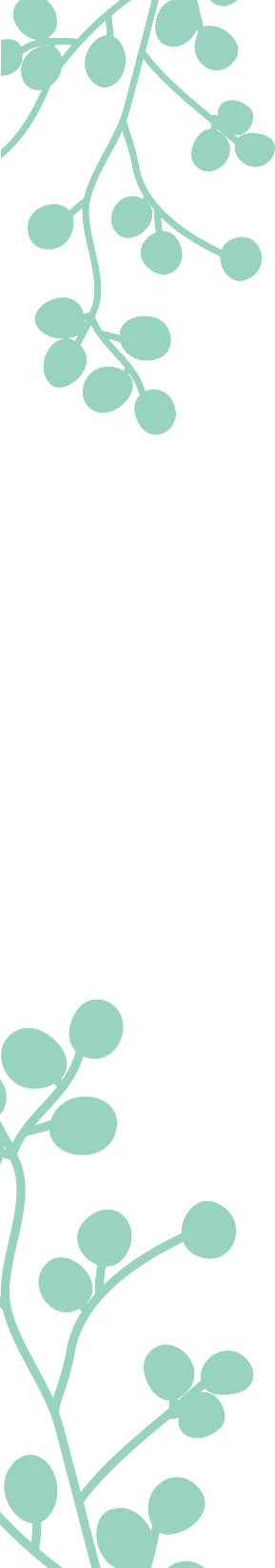 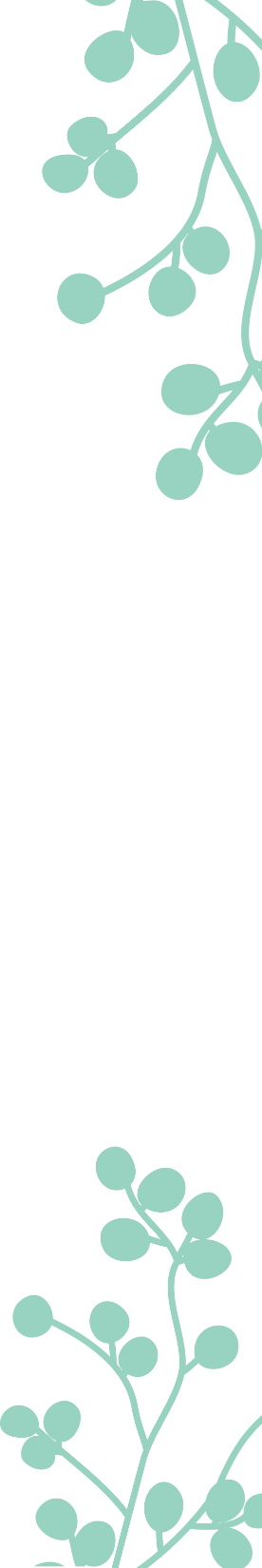 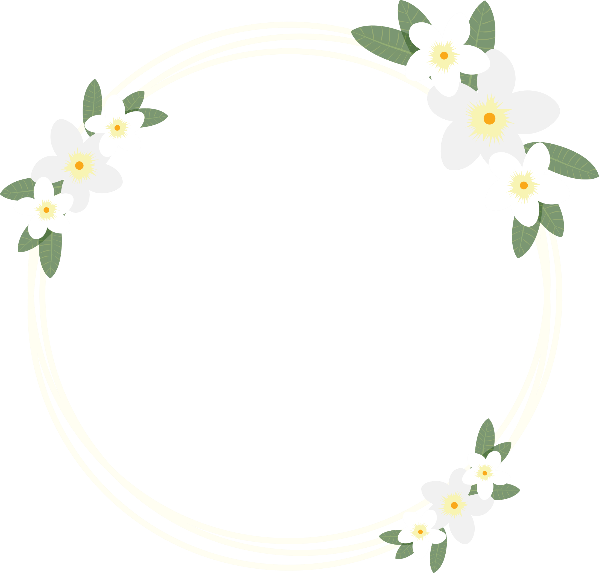 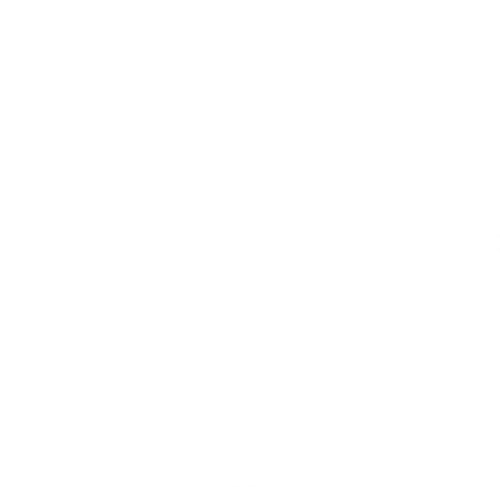 1
孩子进入
青春期的征兆
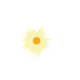 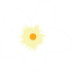 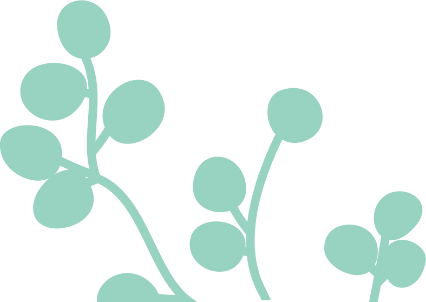 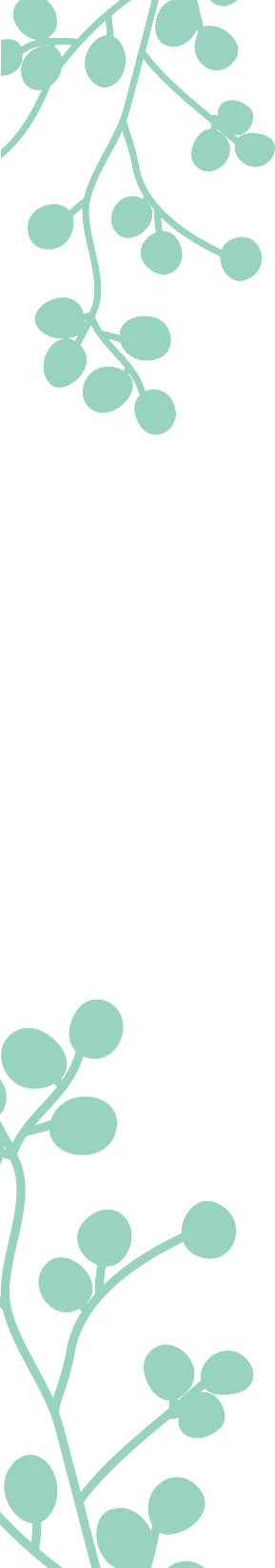 孩子进入青春期是悄无声息的，可能突然有一天，爸爸妈妈们就发现，自己的孩子怎么突然就变得难缠了——但其实，孩子的青春期，有很多征兆可寻。
       怎样分辨孩子是不是进入了青春期呢？有一句看似滑稽实则很有道理的话可以总结：“当你的孩子不再觉得你无所不能的时候。”
当你的孩子对你的每个要求都说“不”的时候，这已经是孩子进入青春期的宣告了。我明白爸爸妈妈们在这一刻的感受，你们担忧、愤怒，试图用更严厉的惩罚和控制来让孩子变回原来的“乖宝宝”。
       但我也不得不说，请谨慎对待这个时期的孩子，因为如果孩子的青春期不发生在十几岁，就有可能发生在二十岁、三十岁，到那时一旦“叛逆”起来，后果可能更严重。
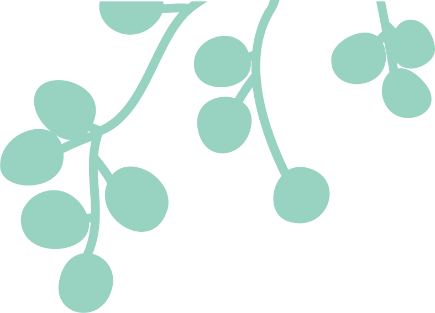 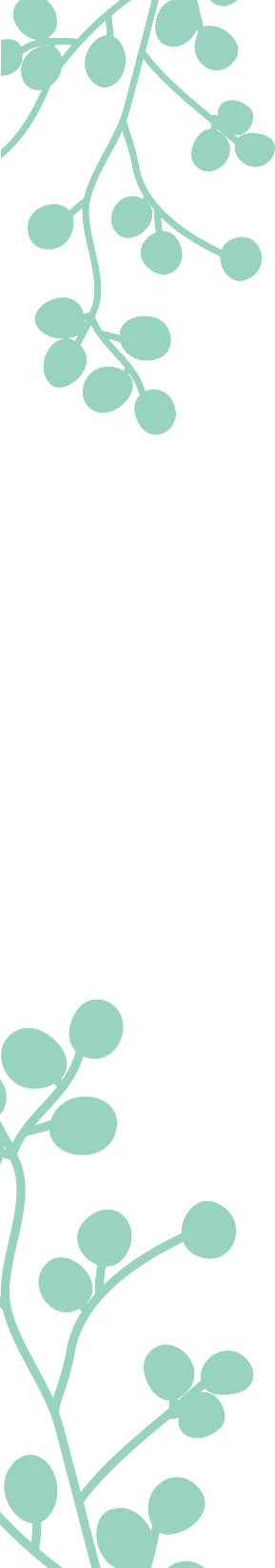 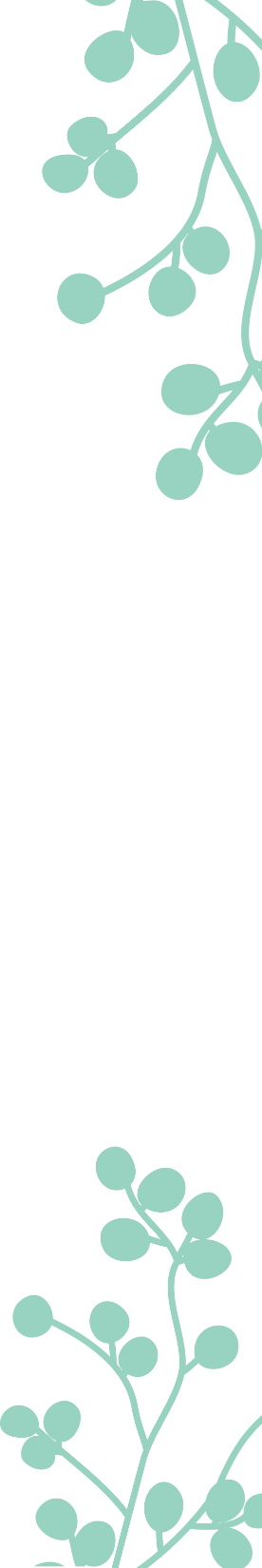 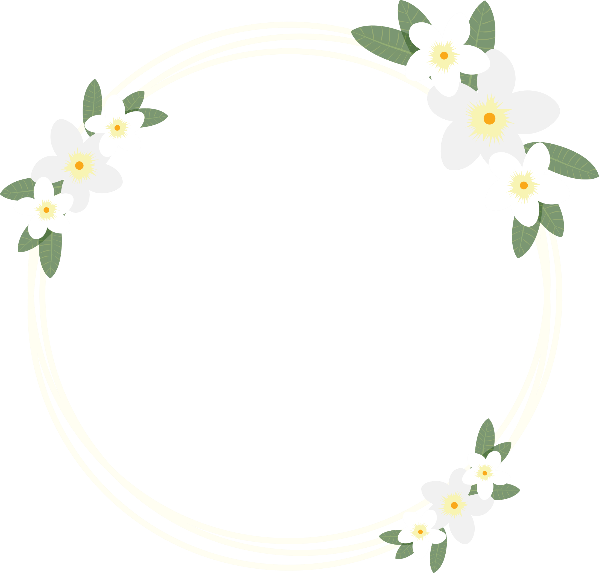 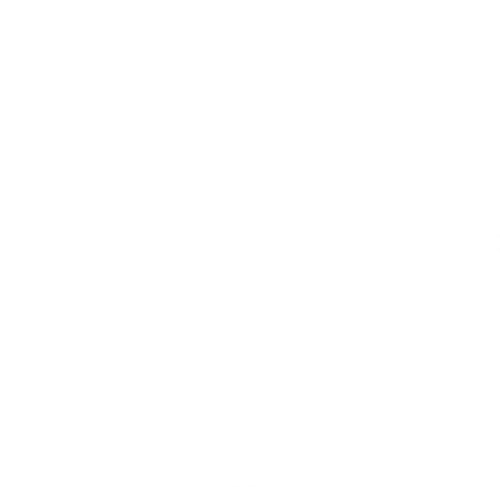 2
青春期孩子的特征
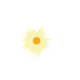 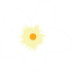 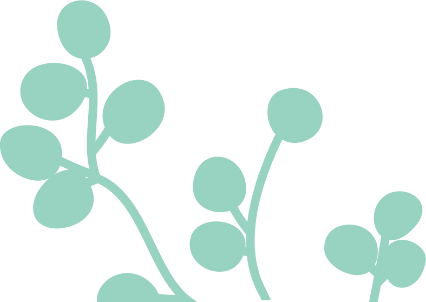 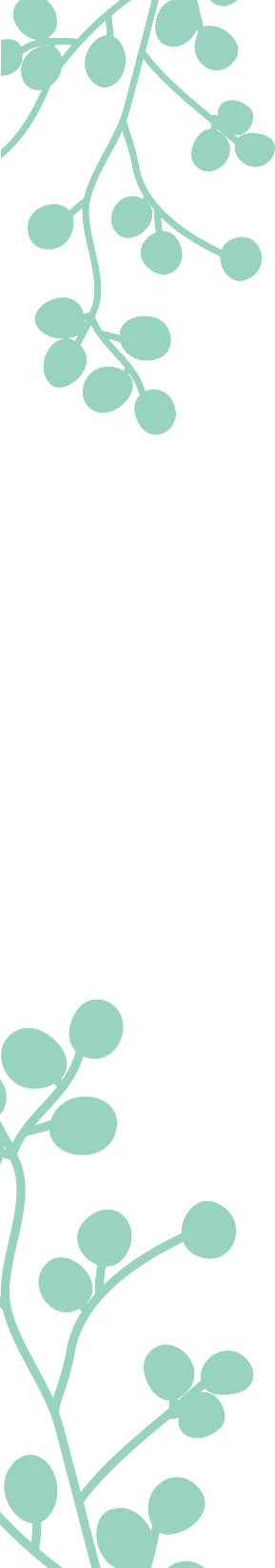 十八岁以前，其实并没有绝对的坏孩子，爸爸妈妈可以先放松一下紧绷的神经——想要完美地度过孩子的青春期是很困难的，如果真有，孩子很可能在你的完美主义要求下苦苦挣扎，埋下更严重的祸根。
       我们先来看看孩子为什么在青春期表现出与过去完全不同的个性，原本很乖的孩子变得非常“叛逆”、“难管教”。
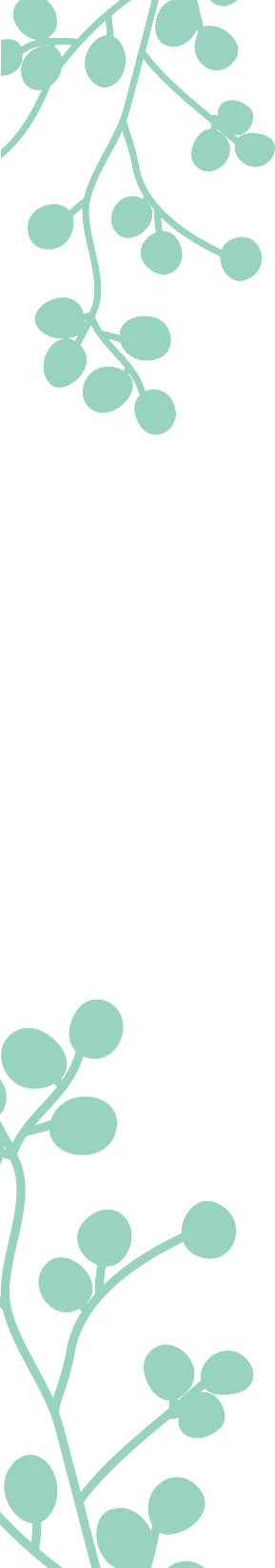 1
生理原因和心理变化
首先，这个阶段的孩子，无论他们喜欢与否，他们的身体和性发育都在成熟的过程中，他们都经历着自己无法控制的生物学过程。
       生理成熟的过程，伴随着强烈而突然的荷尔蒙变化，会造成情绪的突然波动，所以你看到孩子会变得情绪化，可能上一秒很开心，下一秒就会生气地大吼大叫；
       负责很多“成熟”功能（例如情绪控制、冲动控制等）的前额皮质，还未成熟，孩子主要通过大脑边缘的系统（也就是所谓的“原脑”）处理感情和做出决定，所以你看到孩子比较冲动、暴躁，容易冒险。
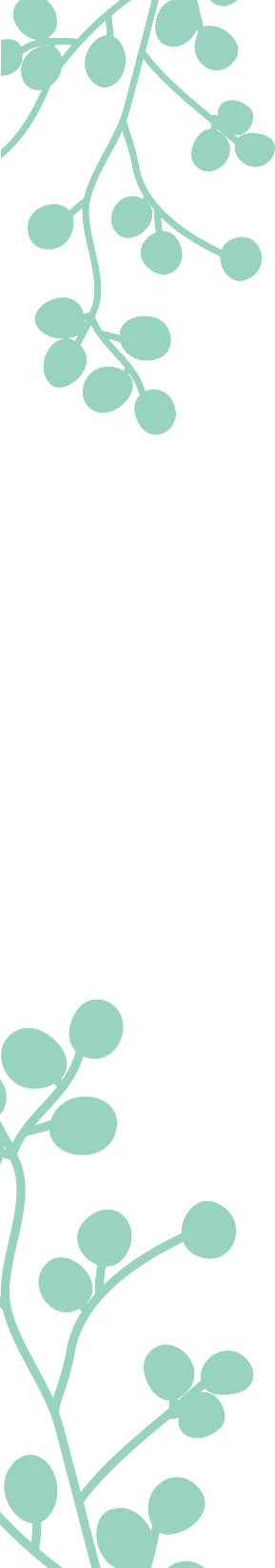 1
生理原因和心理变化
生理发育还意味着一些难以言表的性发育（例如女孩的乳房发育和男孩的遗精），因为信息不对称、中国式教育的忌讳，使得孩子在心理上变得敏感多思，这个阶段会有很多不愿意告诉父母的“小秘密”。
       还有，部分孩子在十几岁时候发育的速度非常快，他们真会经历一些“成长之痛”——他们的身体真的会疼，这些疼痛也会让他们变得情绪化。
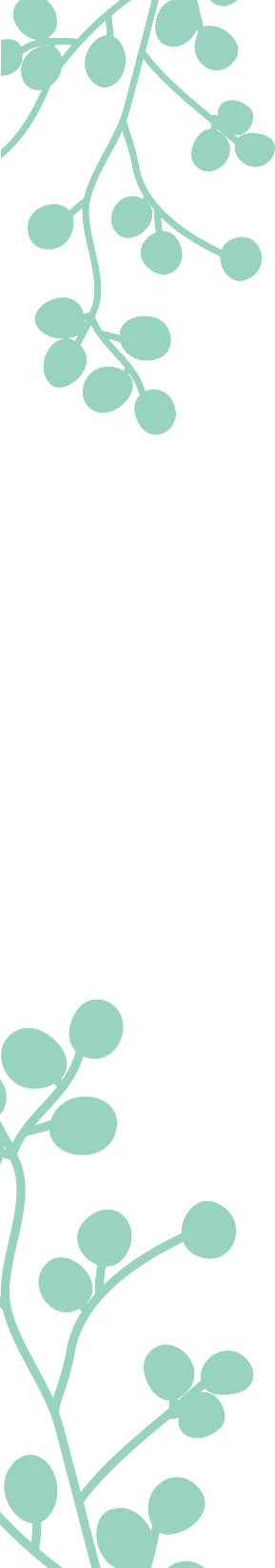 2
心理特征与外在表现
当我们了解了青春期孩子的生理和心理特征以后，爸爸妈妈们应该能够理解孩子的一部分行为了，虽然大脑发育不成熟并不是做出做出错误行为的借口，但是爸爸妈妈们确实应该对这个阶段的孩子给予更多的理解、宽容和耐心。
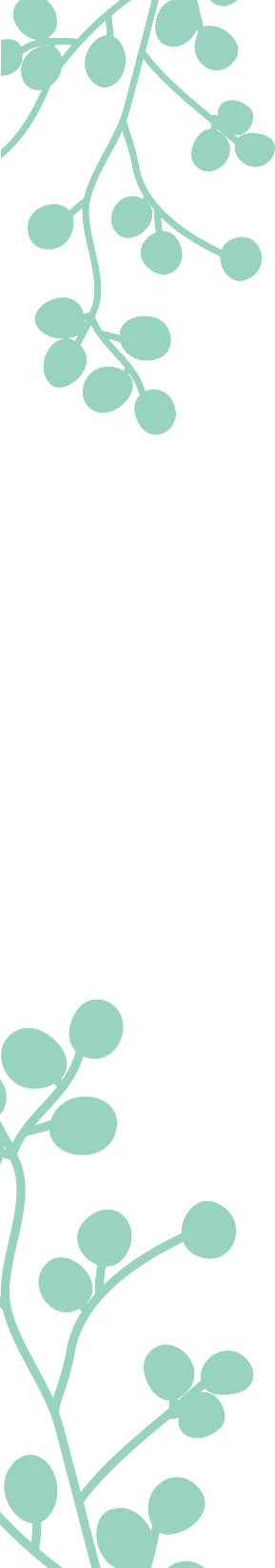 2
心理特征与外在表现
这个时期是孩子尝试个性化的过程，每个孩子的表现都不同，但由于生物学的一致性，大体都会有几个典型的心理特征：
       极其注重隐私，不允许不经同意就进入他们的房间，或翻看他们的日记本；
       自尊心很强，不能接受家长的说教、批评或指责；
       追求群体的认同感，与同龄人的关系优于家庭，或是不能忍受别人指责自己的偶像；
       自信且易冲动，觉得自己无所不知，有能力做很多事情（相应的，一旦失败会严重受挫）；
       试图独立于家庭存在，这个时期如果被评价“听话”、“依赖家庭”会觉得有羞耻感。
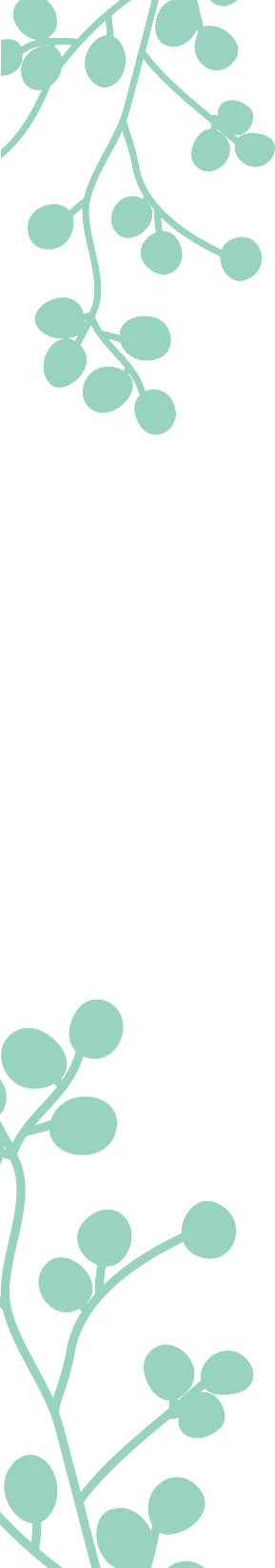 2
心理特征与外在表现
以上种种心理特征导致了他们的外在表现，例如就是要跟家长反着来，冲动易怒，有自己的小秘密，甚至对家长撒谎等。
       在这个阶段，孩子们会通过挑战家庭常规性的事情，或者做一些相悖于家长愿望的事情，实现自己与家庭的分离；
       他们渴望尝试一些新鲜的事情，试图去探索自己的力量以及在这个世界上的重要性，他们会做出一些让家长担忧的事情，但其实并不一定明白这意味着什么。
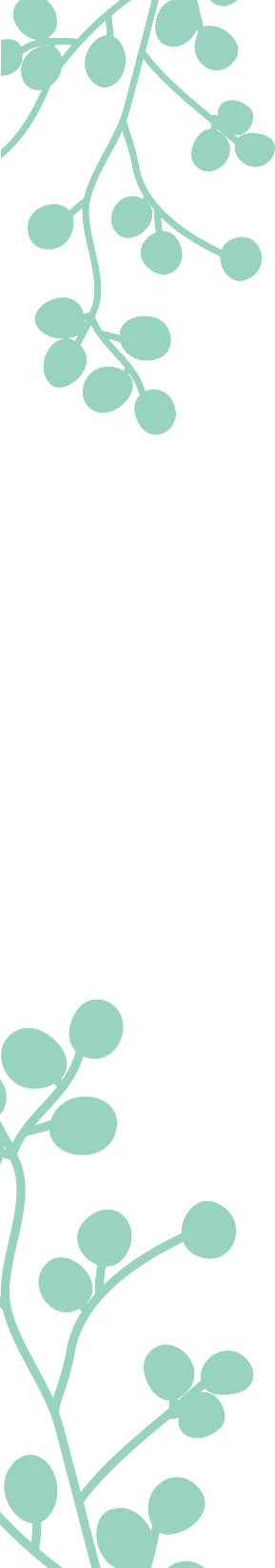 爸爸妈妈们通常会认为这是对自己权力的一种挑战，为了权力之争可能会滋生“我一定要让TA服软听话”的心态，但其实这个时期爸爸妈妈们更应该做的，是教给孩子重要的人生技能（例如如何与人沟通），以尊重的心态支持他们去探索。
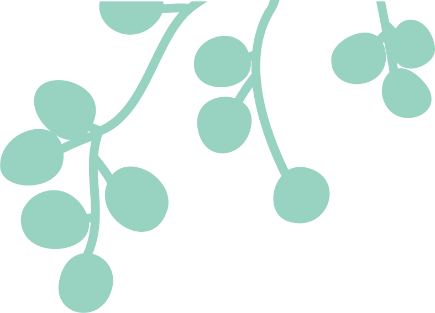 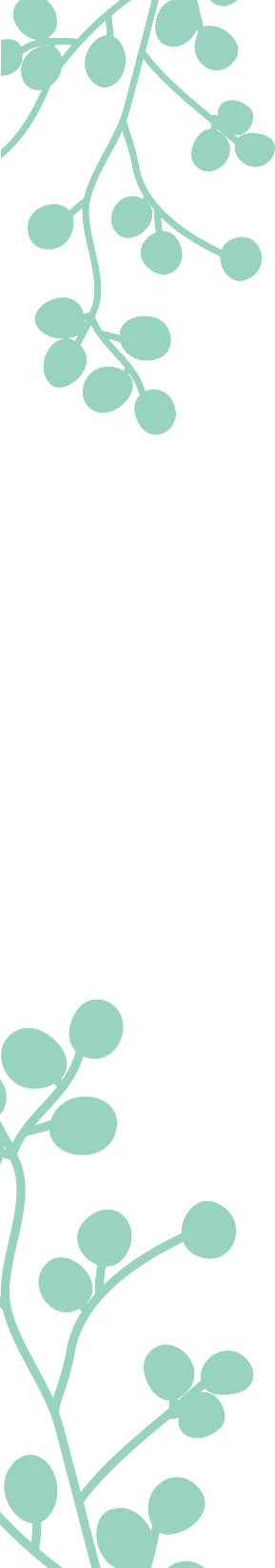 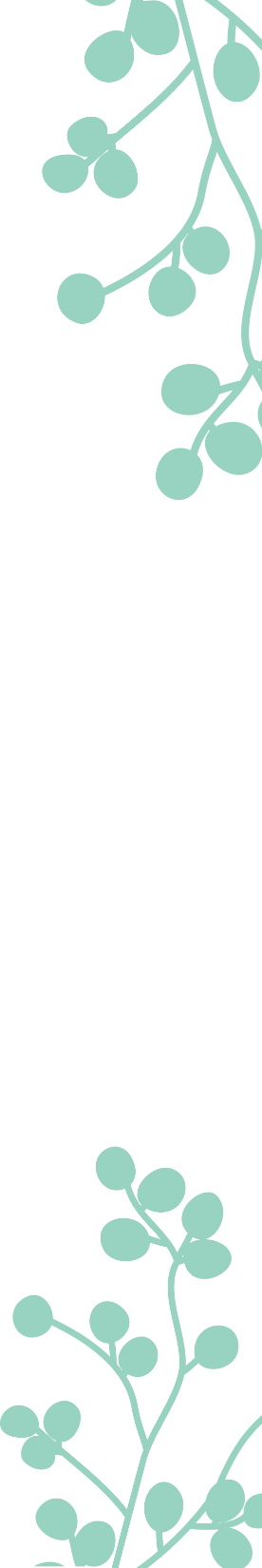 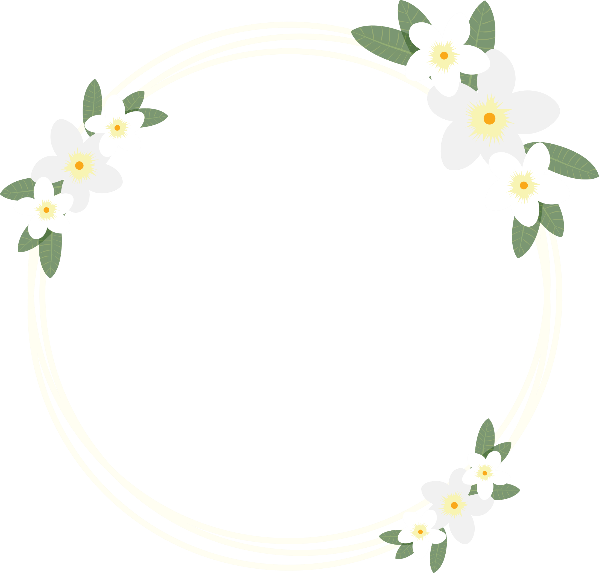 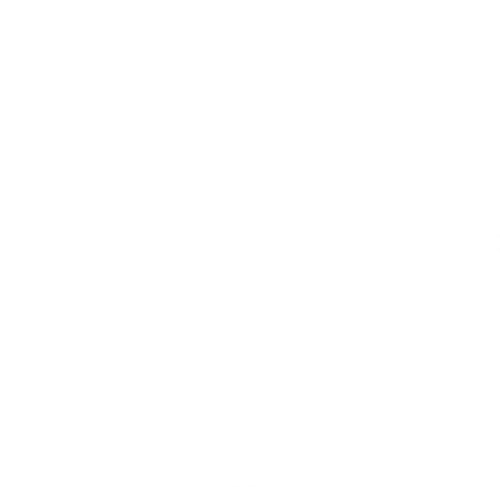 3
如何应对青春期的孩子
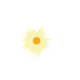 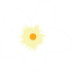 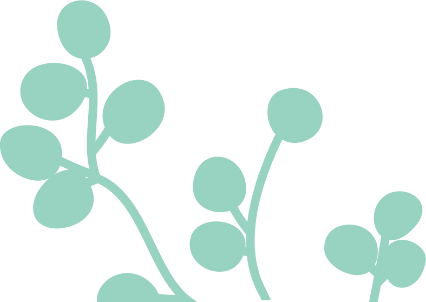 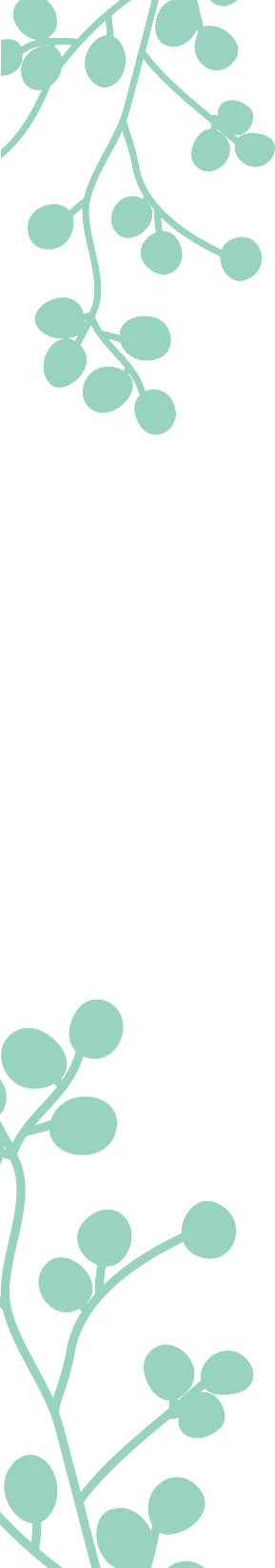 01
找出孩子的问题，而不要认为TA像你十几岁的时候一样——时代已经变了。而且，你印象中的“我十几岁的时候没这样啊”，大多数时候都是错觉，你青春期的时候，可能同样让你的父母头疼得很。
02
提醒自己，你的孩子正在长大，但还只有十几岁，还不是成年人，所以既不要将他们当成好哄的幼儿，也不要指望他们能够很成熟地思考问题。
03
时刻注意自己的行为，是不是逼得孩子更加“叛逆”——孩子正努力弄清楚自己的身份、价值和能力，并不针对任何人。
04
请努力进入十几岁的孩子的内心世界，理解他们，并尊重他们在这段时期中所表现出来的个性（例如他们会喜欢某个明星，或突然迷上摇滚）。
05
请用最大的耐心和包容心，理解孩子在青春期对于隐私的需要——这个阶段的不信任与不尊重，会留下难以愈合的伤痕。
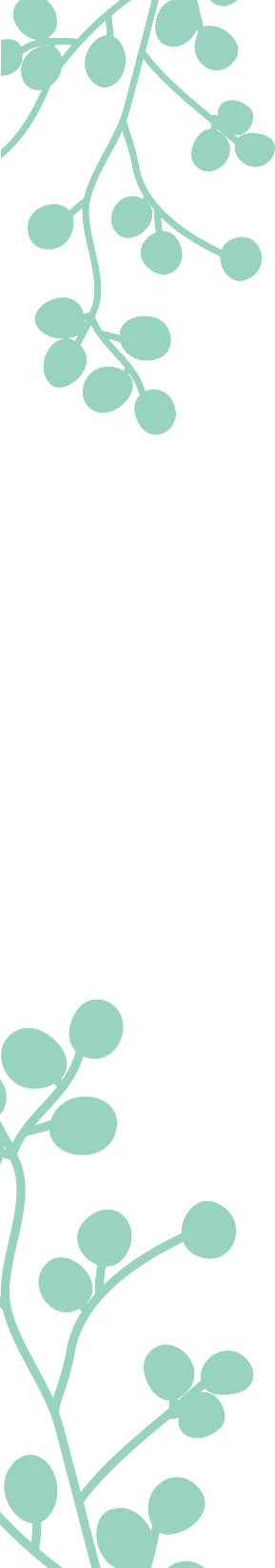 小结
青春期的孩子可能让很多爸爸妈妈都头疼不已，还是那句话，十几岁孩子的青春期通常都是暂时性的（1-5年左右）；
       如果家长不能理解所谓的“叛逆”是孩子寻求个性化的一部分，反而小题大做，可能会让孩子越走越歪；
       反之，如果家长能够放轻松，理解这几年孩子正努力弄清楚自己的身份、价值和能力，尊重并包容地支持孩子去探索，就能成为孩子喜欢且信任的领路人。
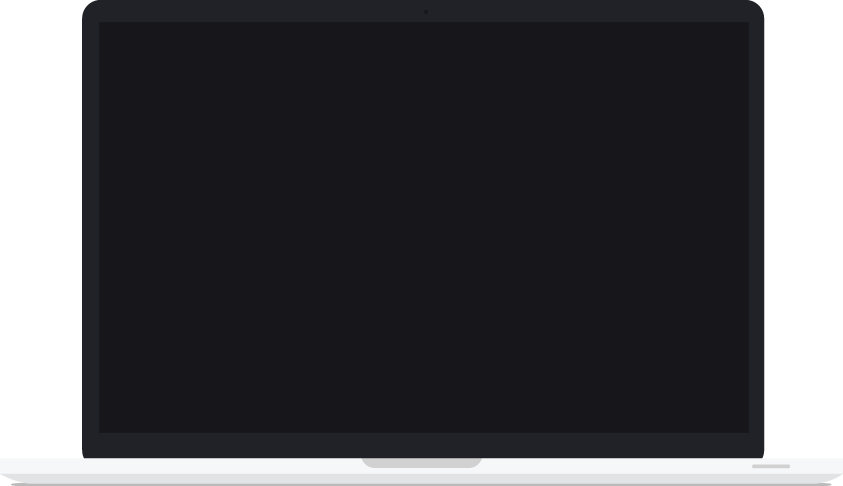 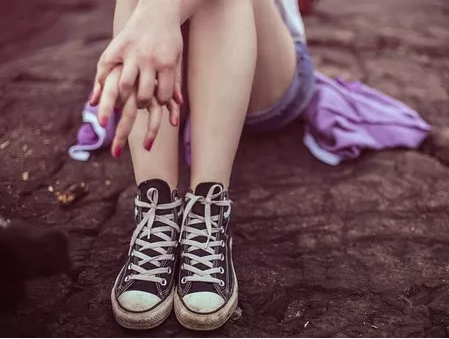 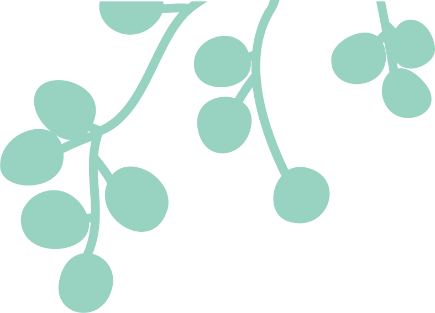 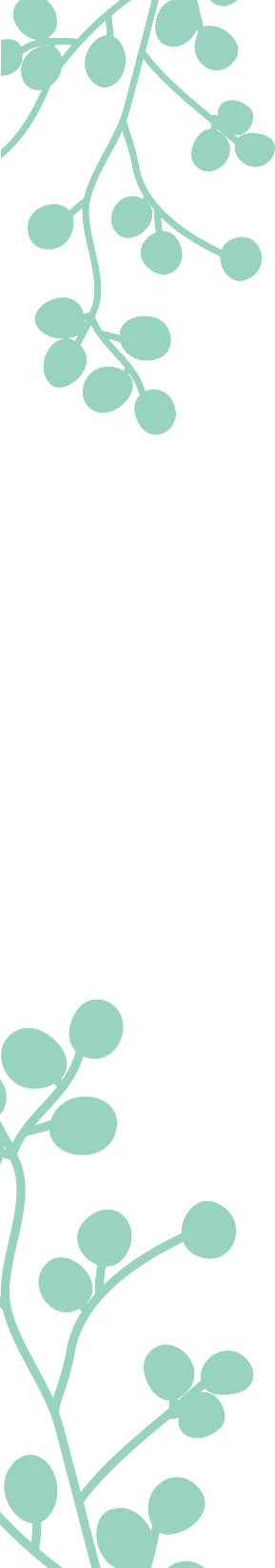 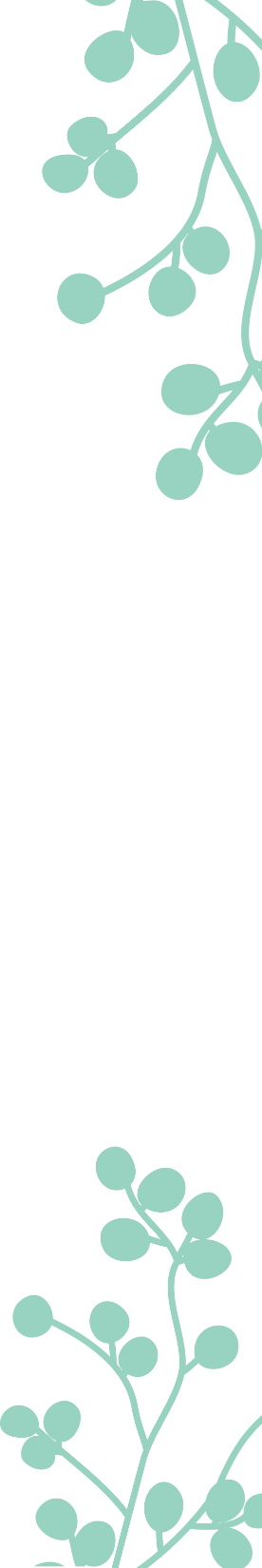 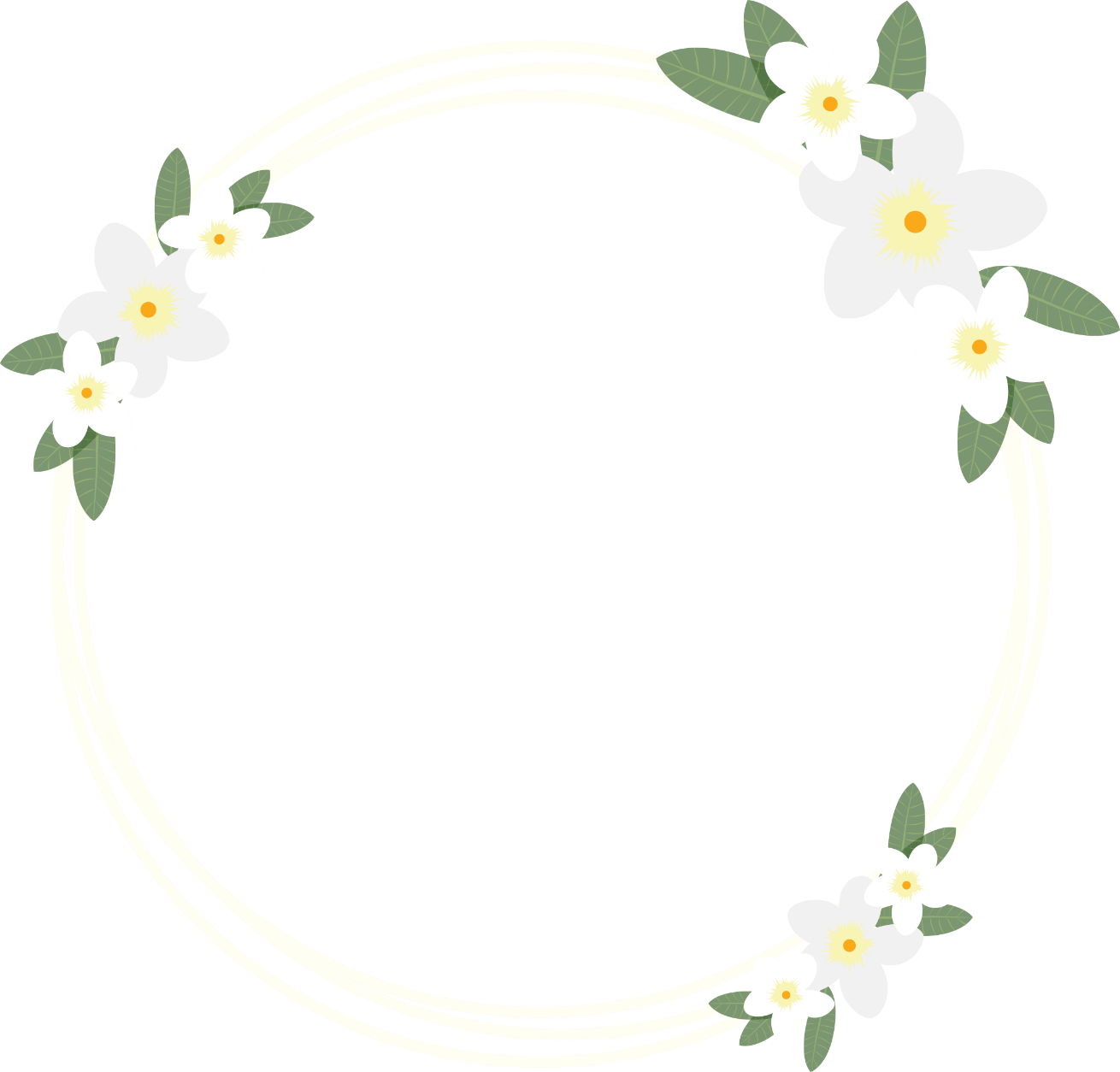 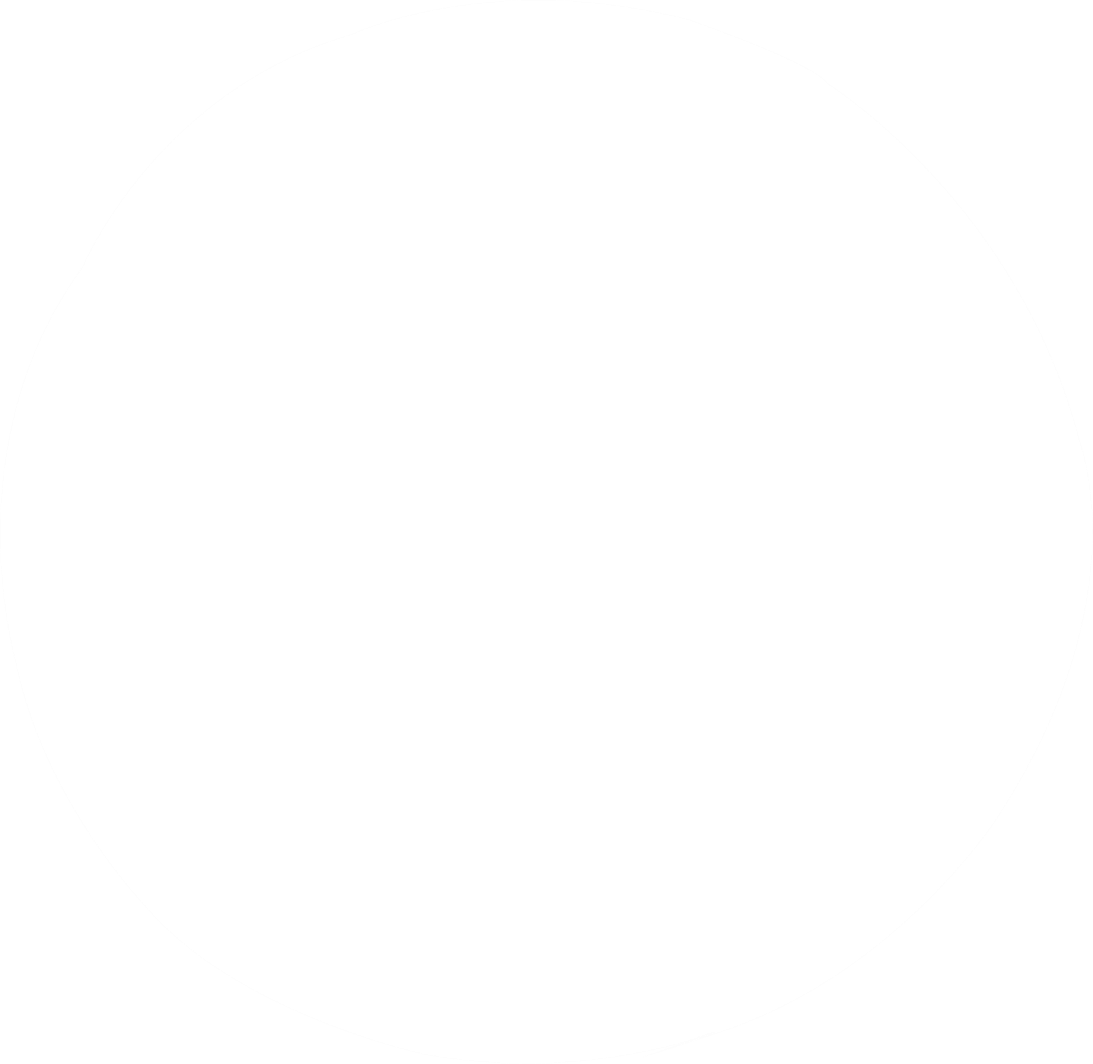 THANKS
无锡市青山高级中学制作
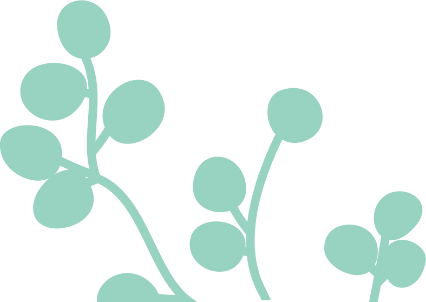